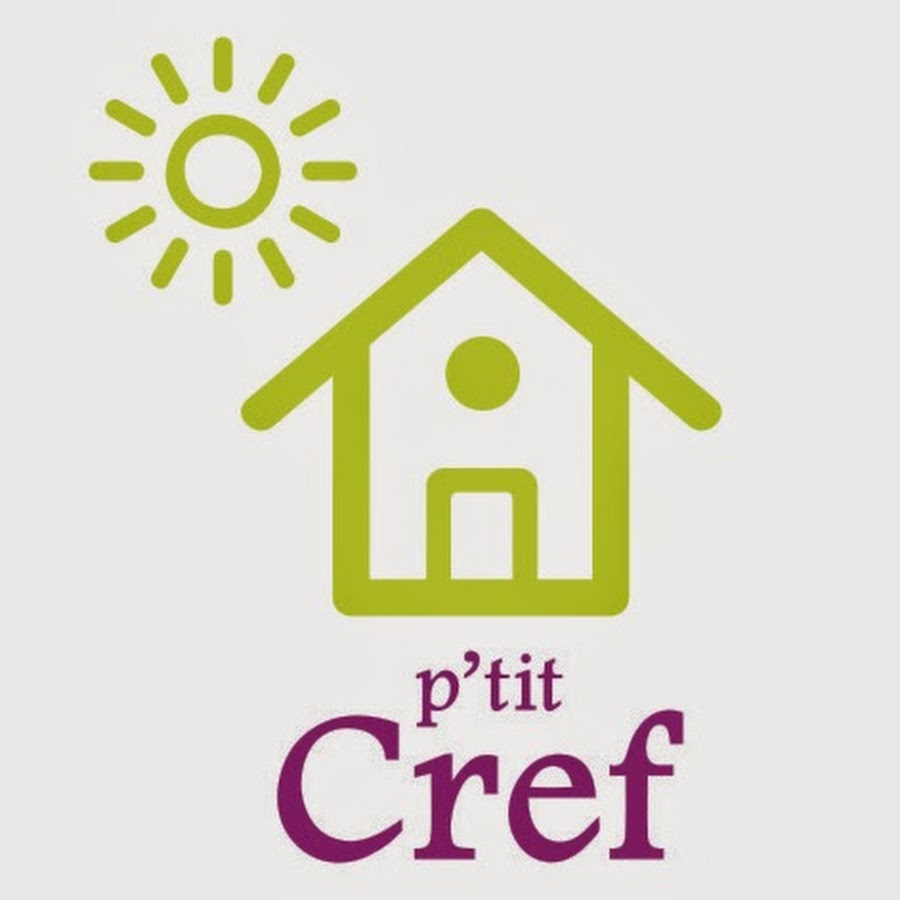 Отчет о прохождении практики
Крючкова Екатерина 
2016
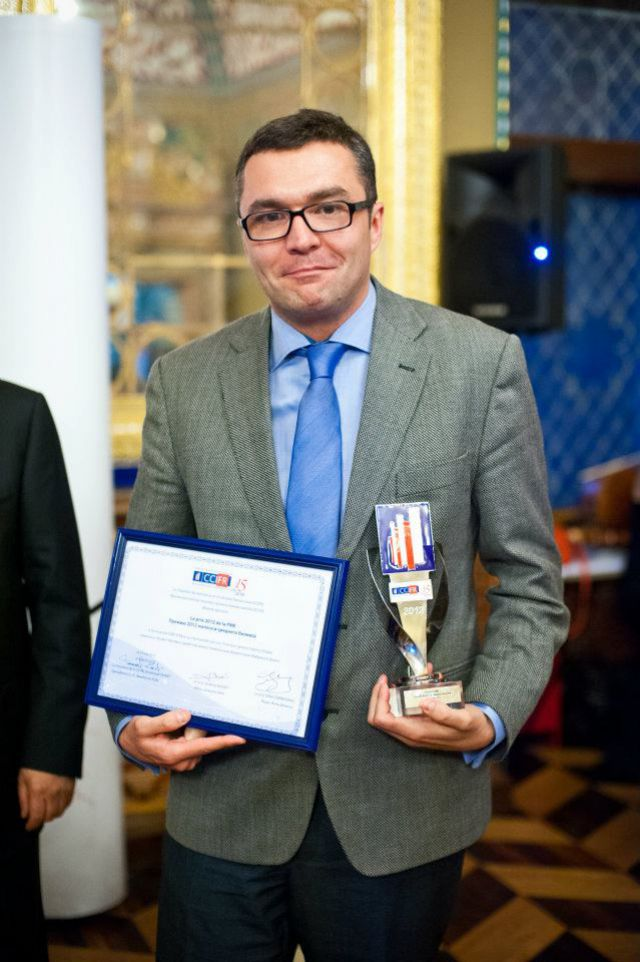 КРЭФ входит в состав группы компаний, специализирующихся на образовании.
Центры находятся в двух крупнейших российских мегаполисах: Москва и Нижний Новгород.
Предлагает:
 Корпоративные курсы, соответствующие пожеланиям компании.
Индивидуальные, желающим начать изучение с нуля или улучшить свои знания.
Фабрис Дидье
Курсы:
Французского
Английского 
Испанского 
Русского языка как иностранного
Экзамены:

Французского 
Английского 
Испанского
Летний городской языковой лагерь
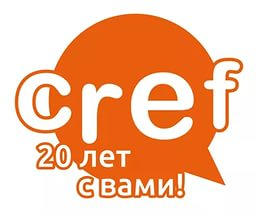 Преимущества языкового лагеря КРЭФ
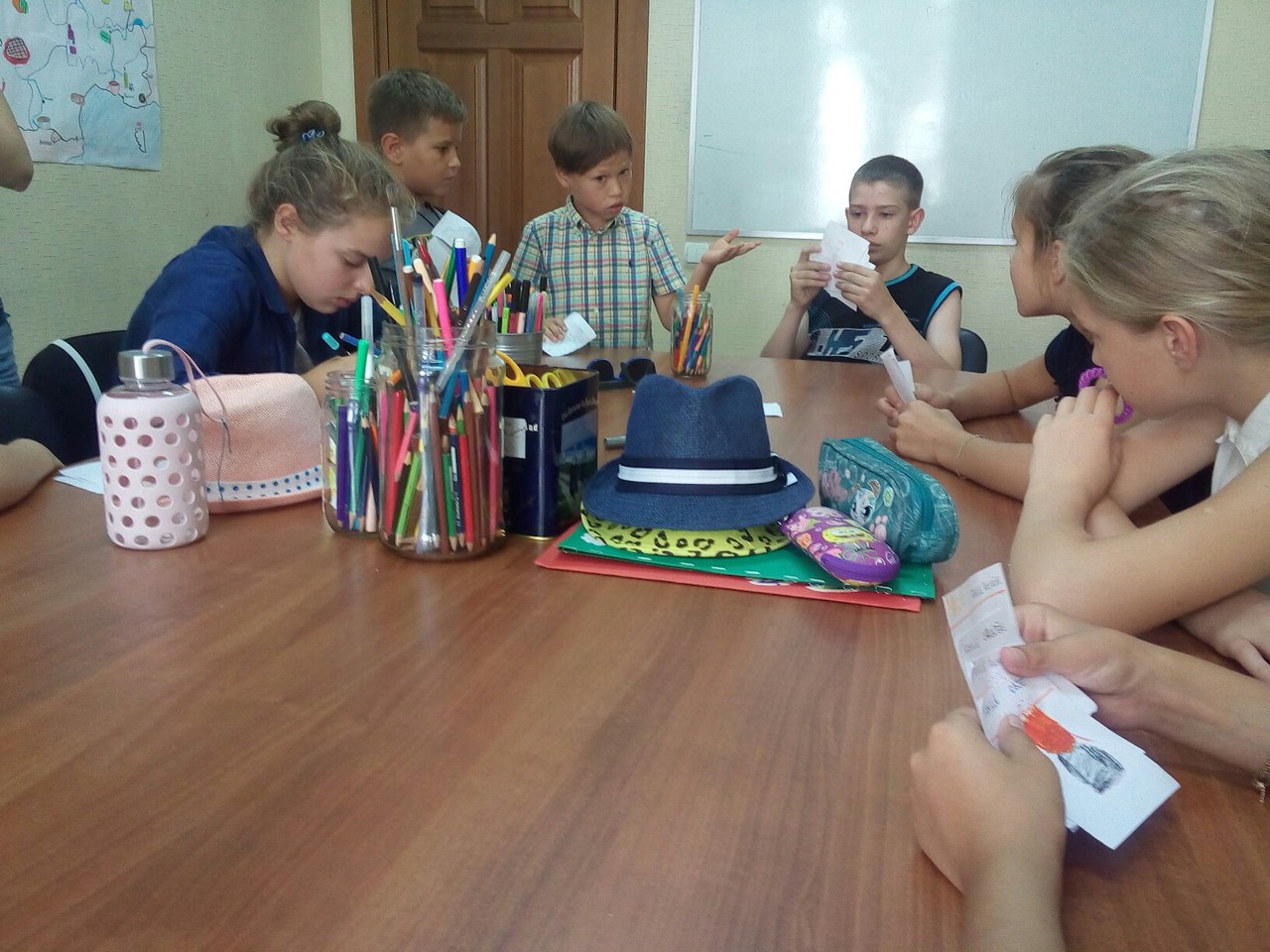 Изучения языка с нуля.
Совершенствование знаний иностранного языка для тех, кто уже начинал обучение.
Интересная практика живого общения с носителями иностранного языка.
Увлекательное знакомство с культурой, традициями и особенностями разных стран и занимательные «путешествия».
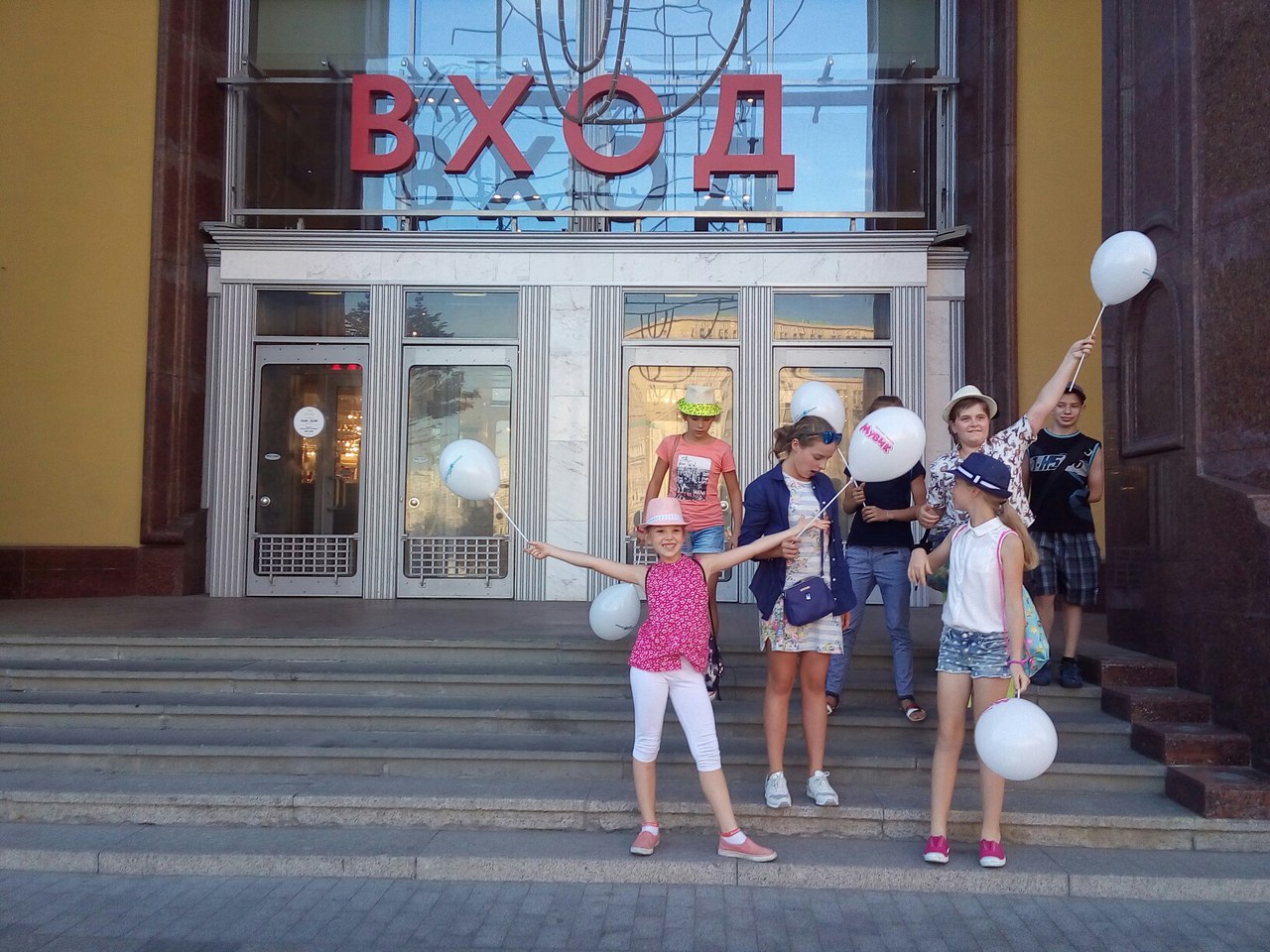 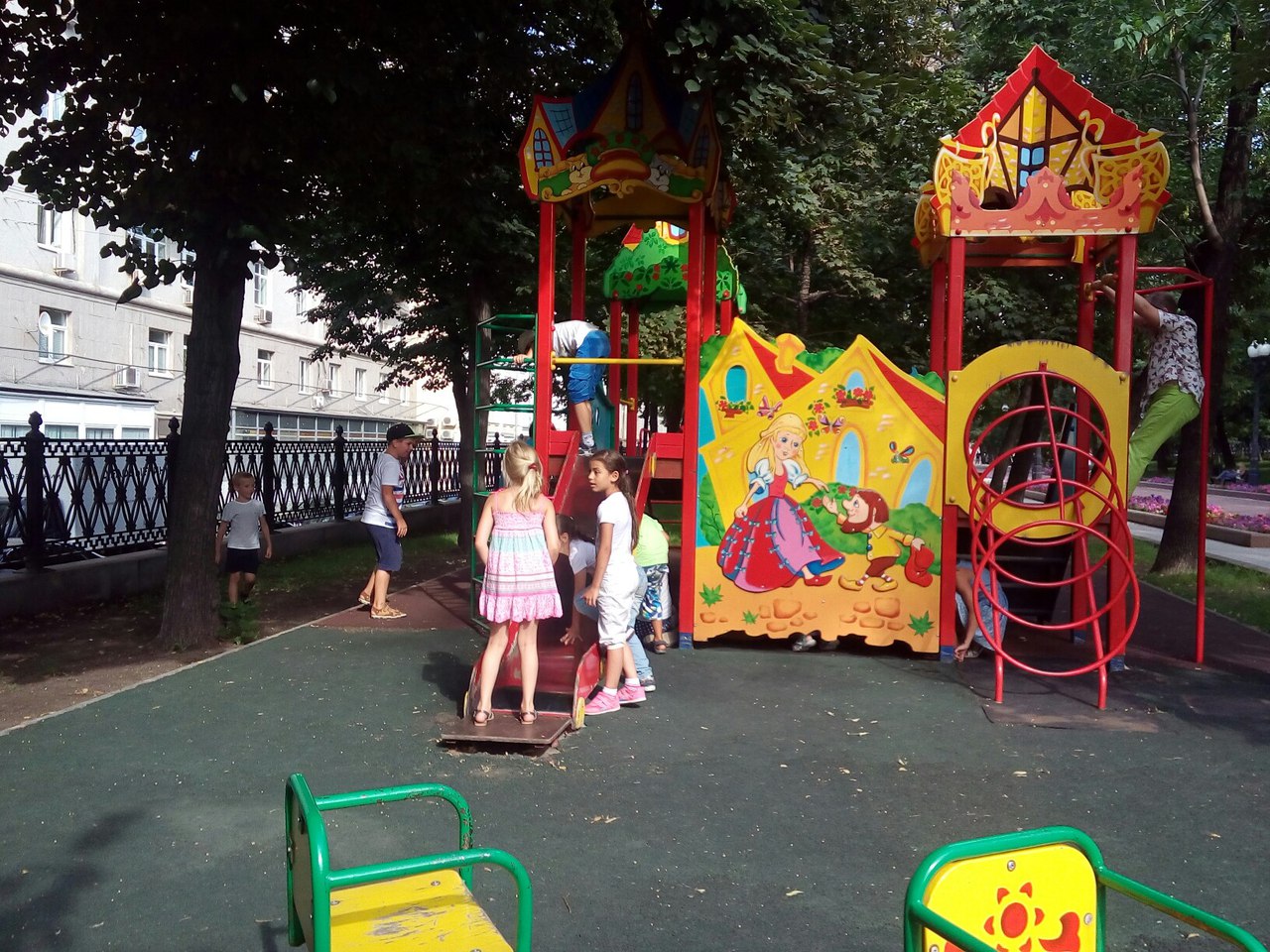 Летний языковой лагерь организован центром иностранных языков КРЭФ и проводится в Москве.
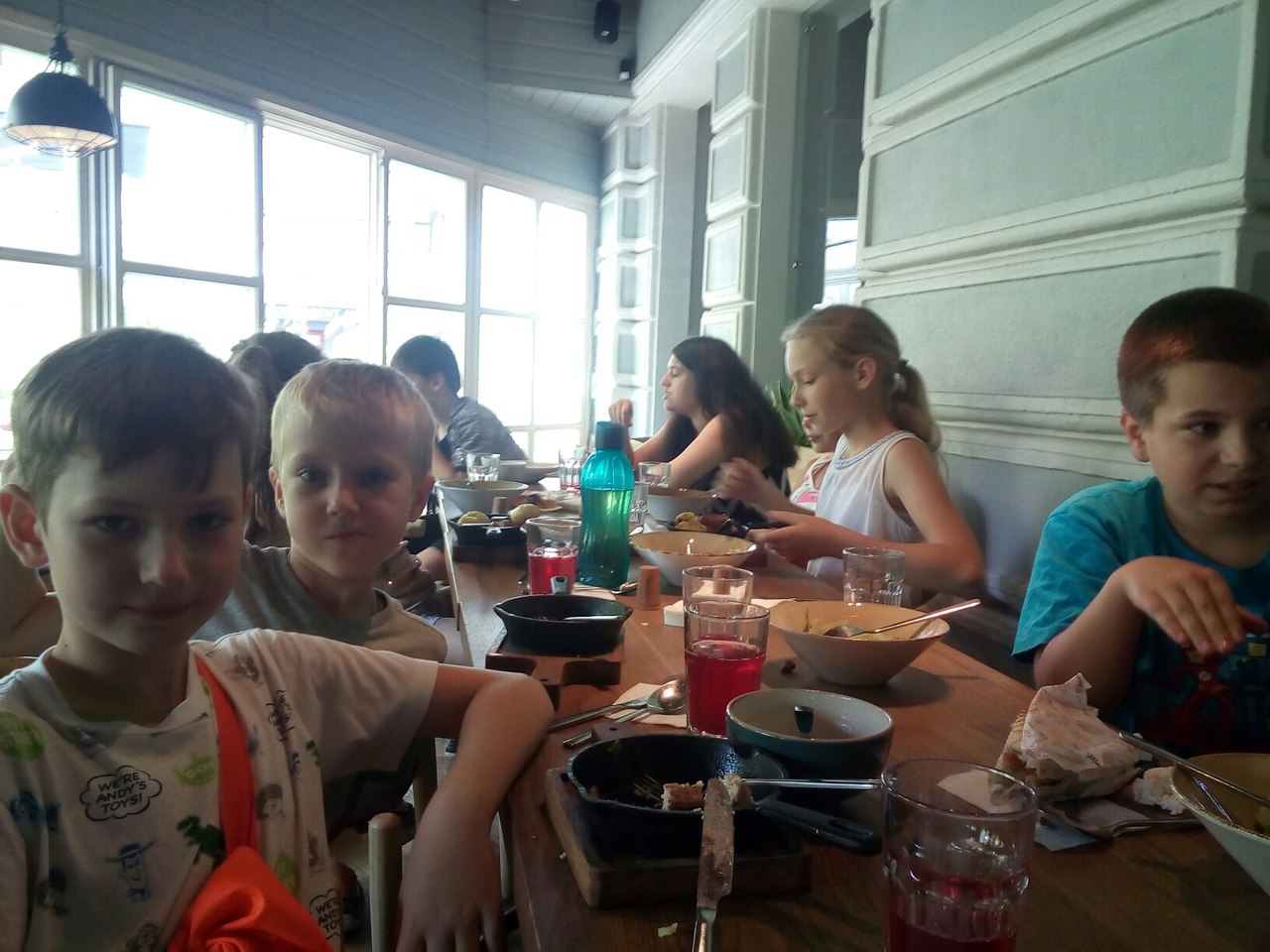 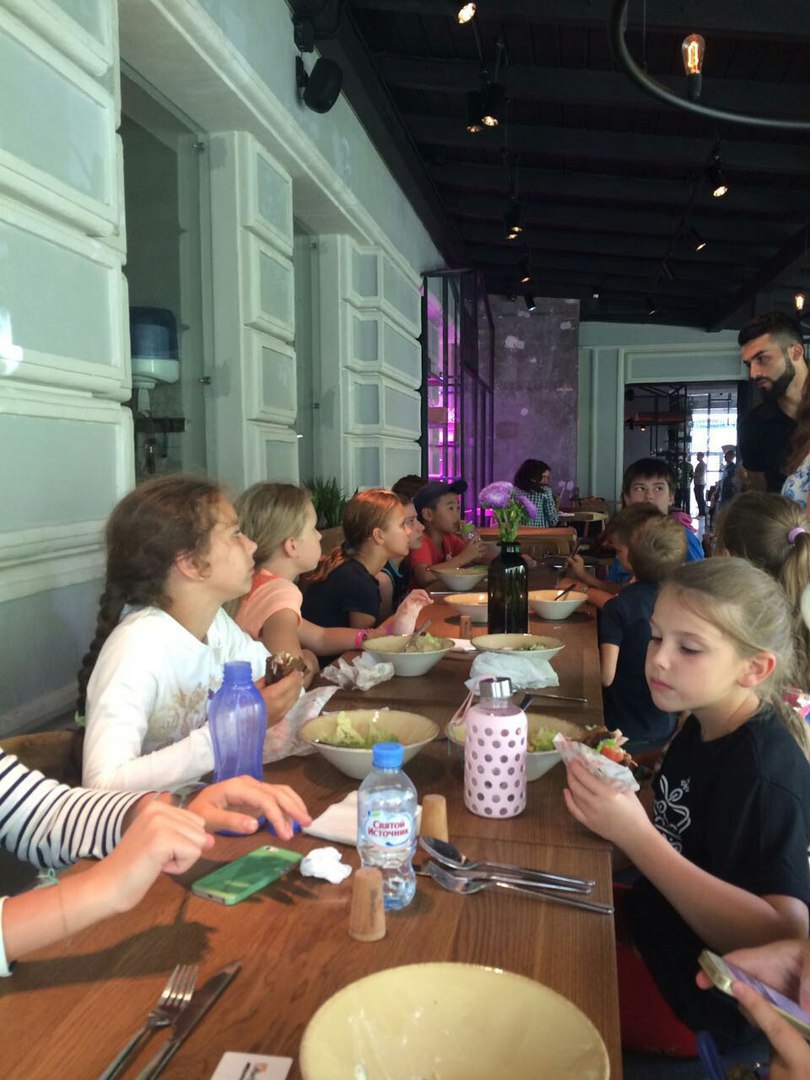 В 2016 году лагерь был разделен на тематические смены. 
Занятия проводились полный день или полдня (обед по выбору).
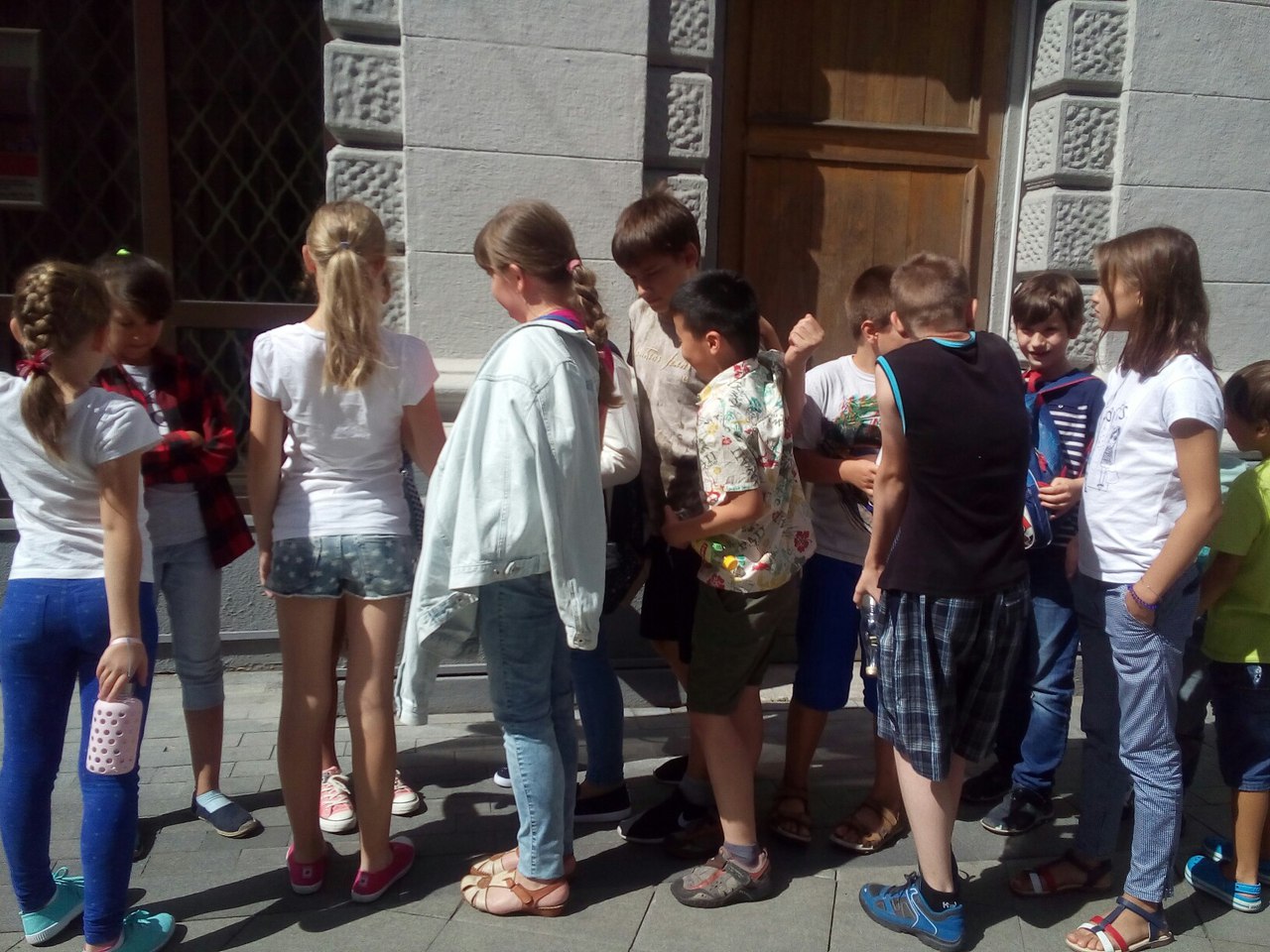 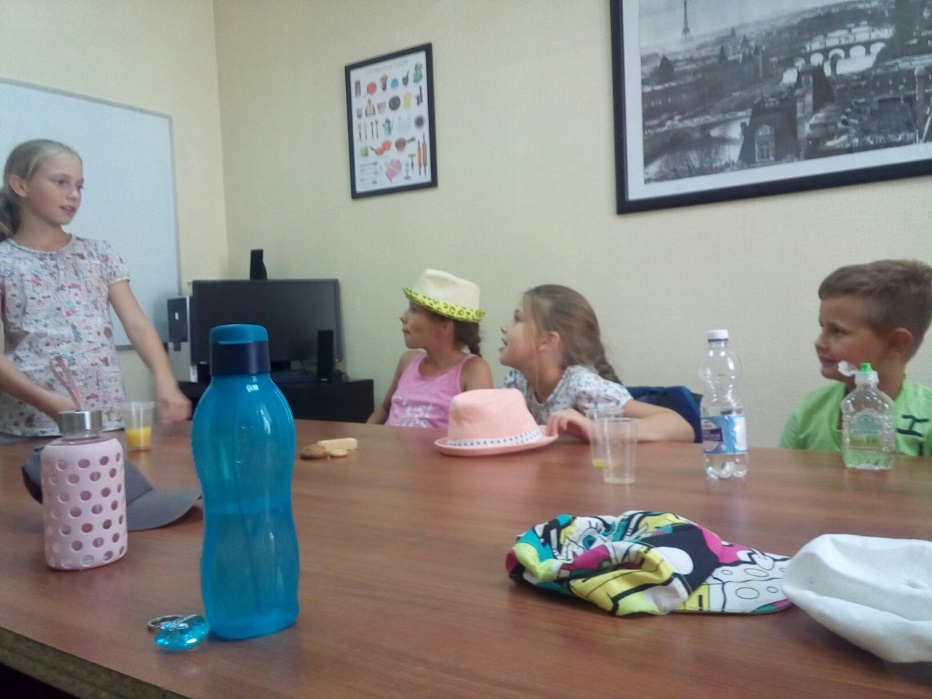 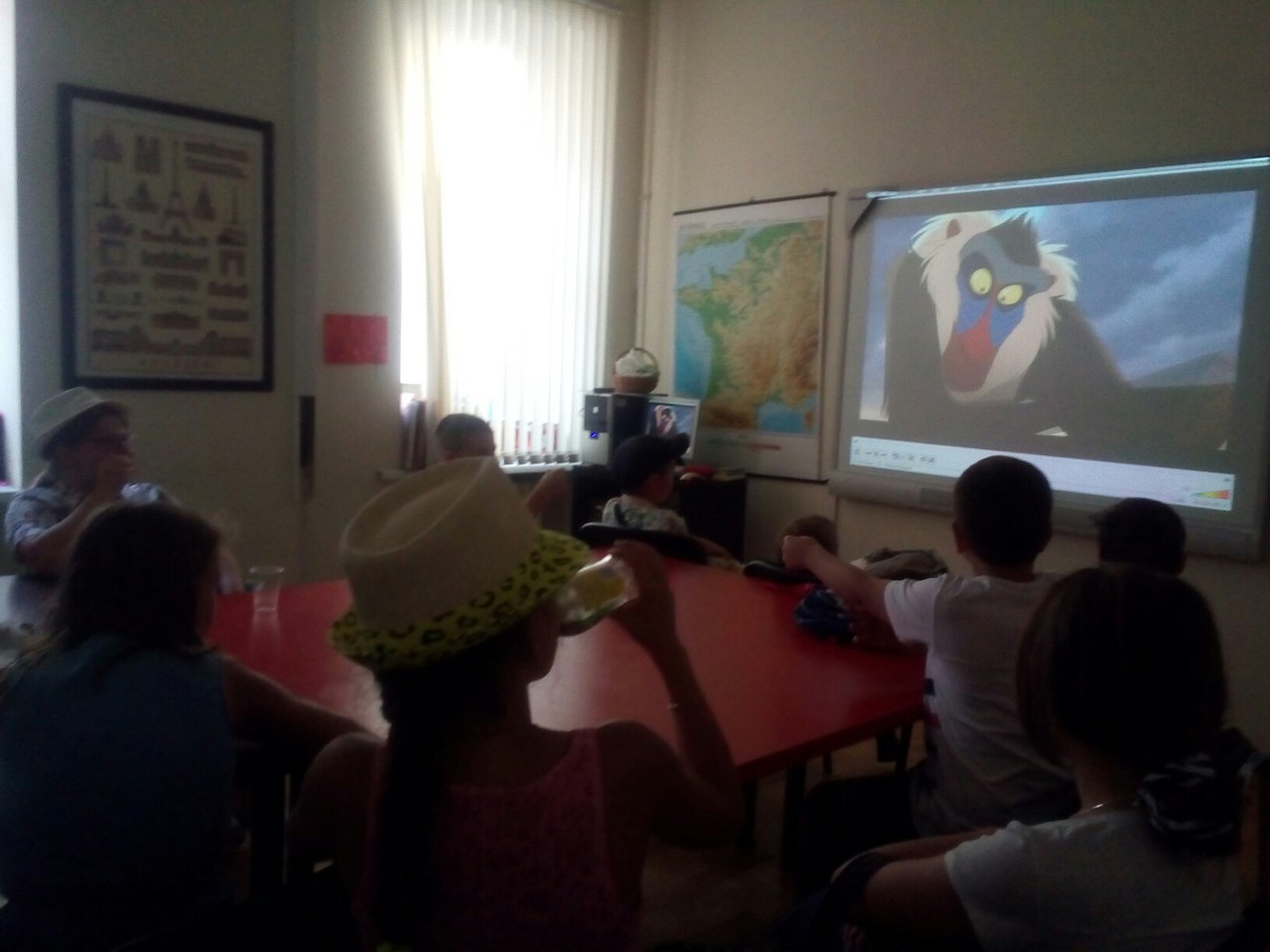 В смену включены 3 урока в день, питание, прогулки, посещение тематических экскурсий и мероприятий.
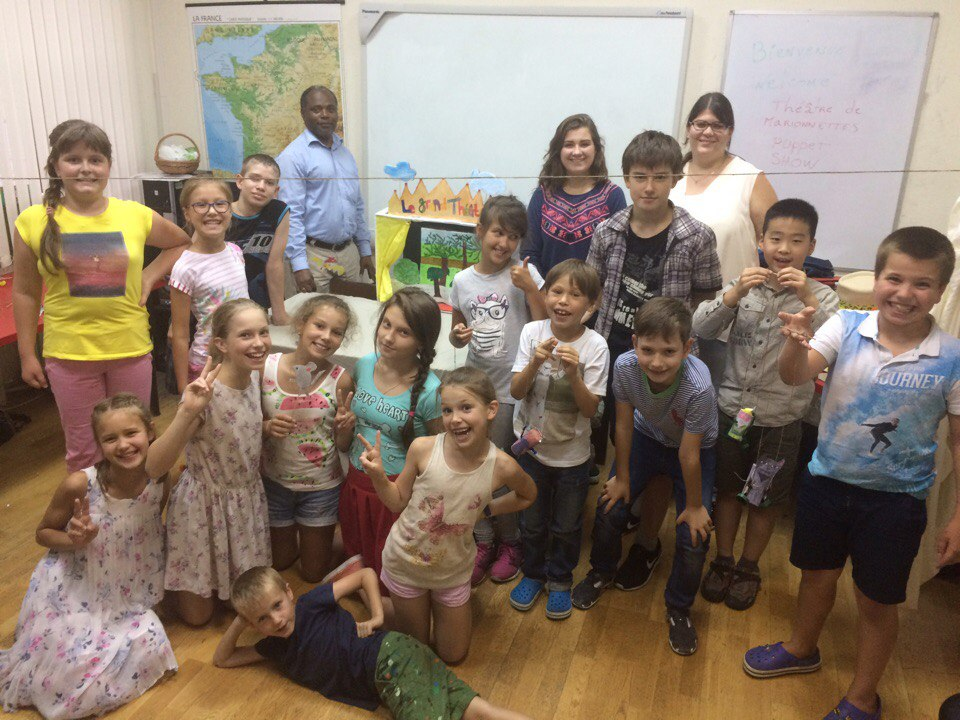 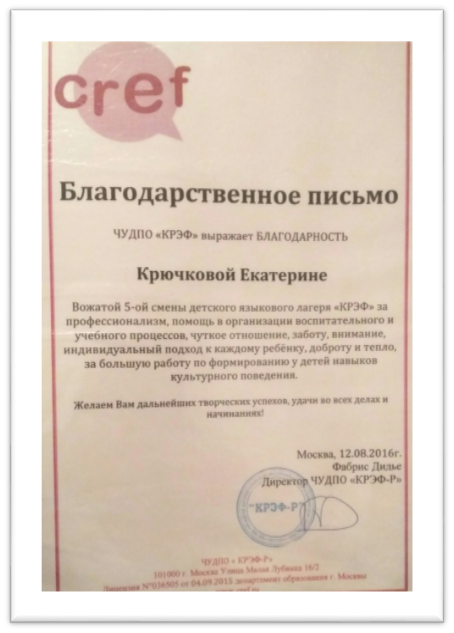